МБДОУ детский сад №2 п.НовозавидовскийУголок познавательного развития(средняя группа)Воспитатель: Смирнова Ирина Игоревна
Макет «Двор» (домашние животные)
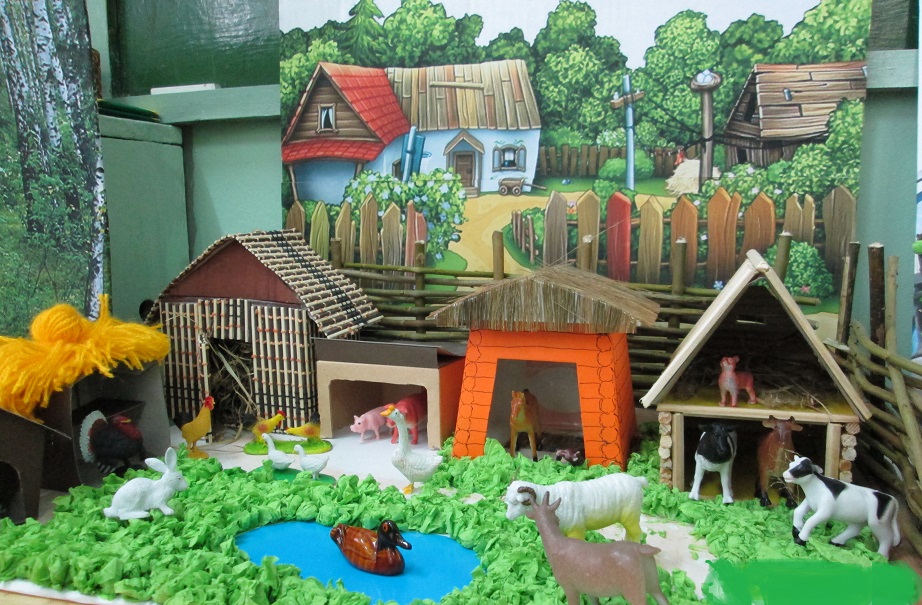 Макет «Зоопарк»
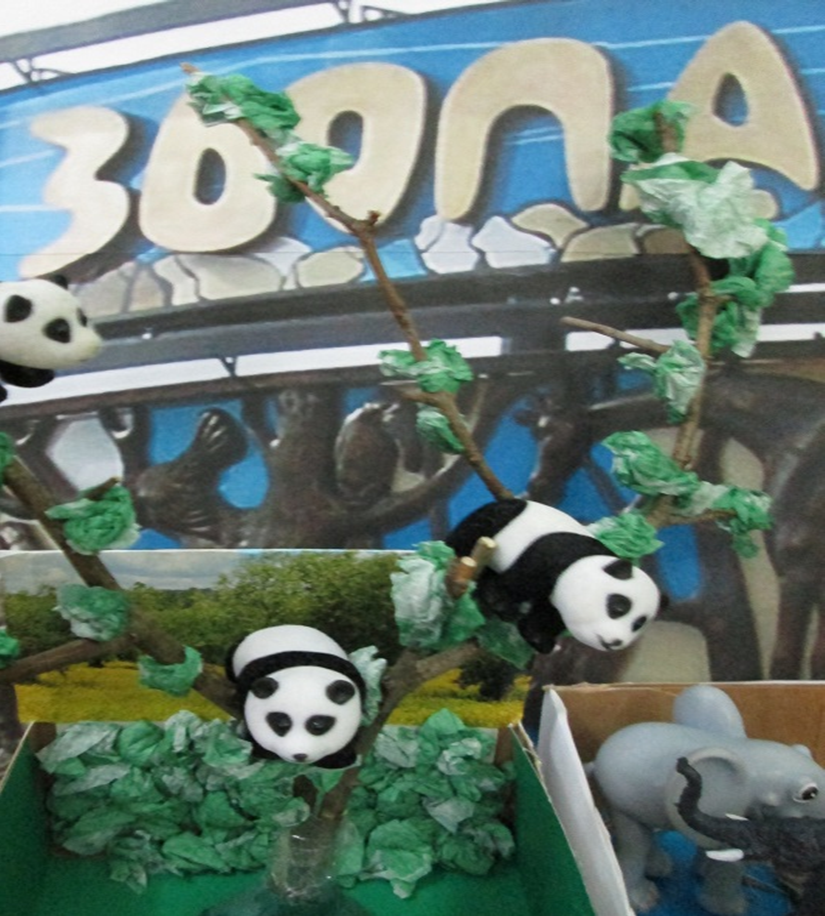 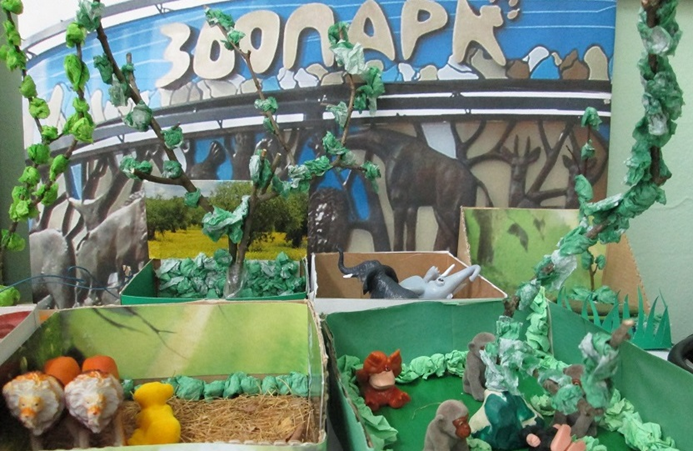 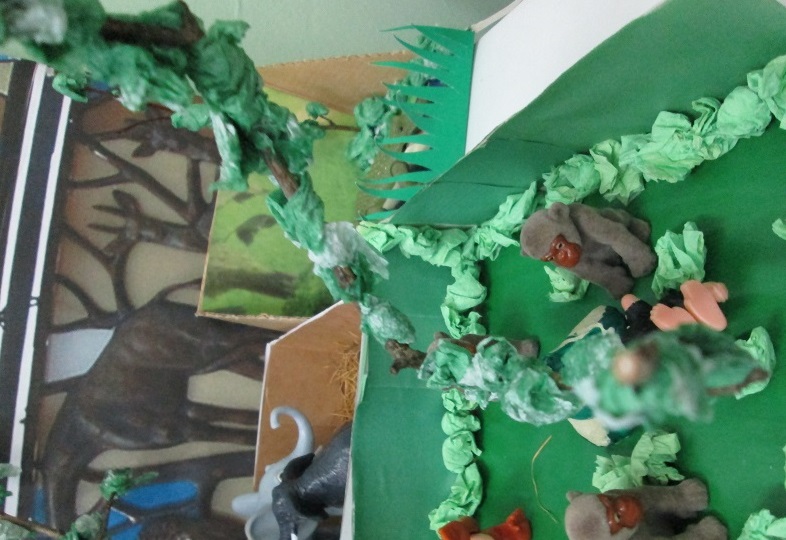 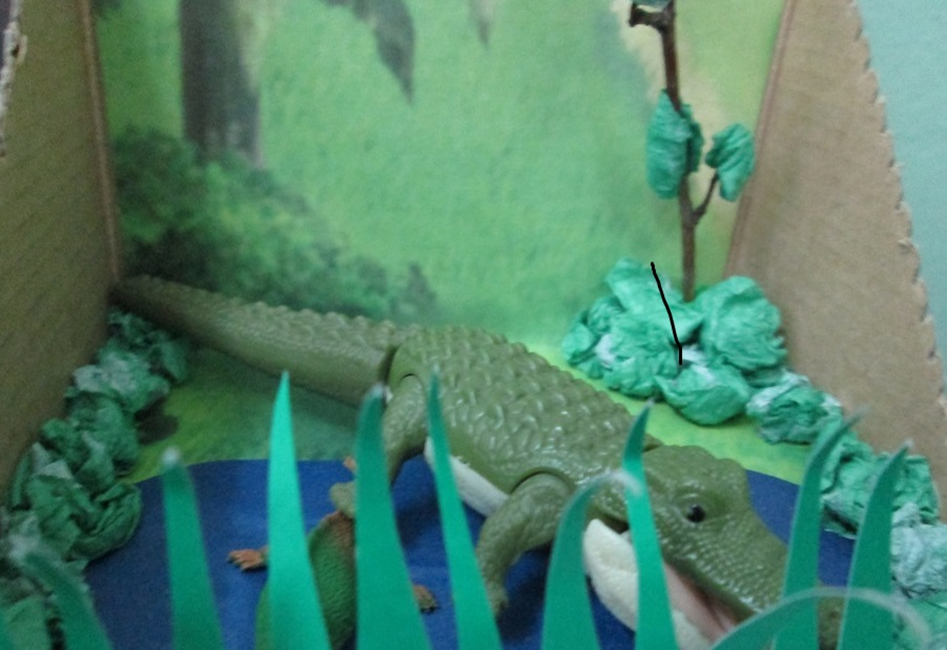 Панно «Лес»
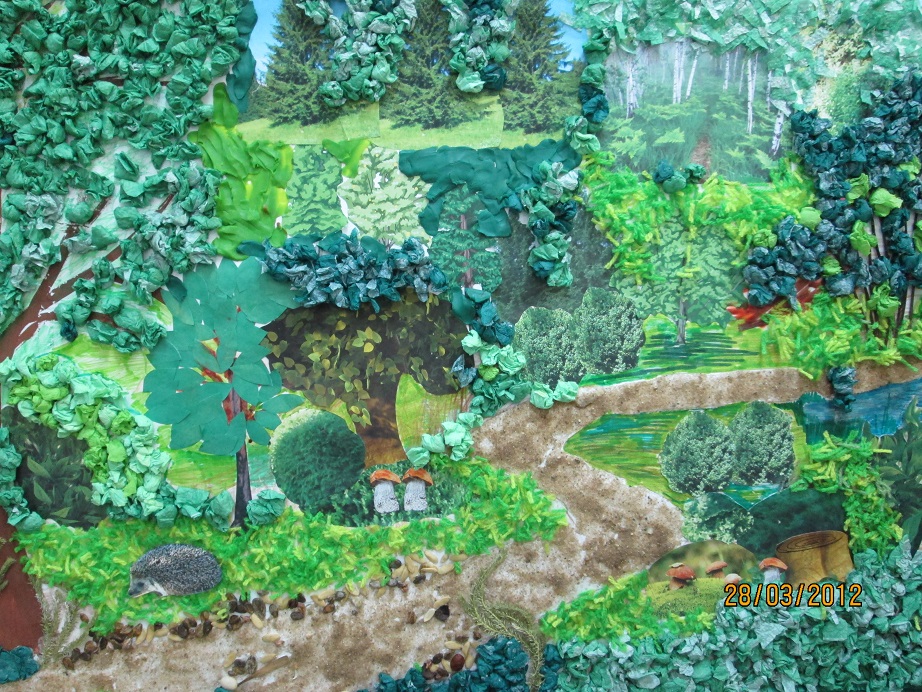 Панно «Старичок-лесовичок» (времена года)
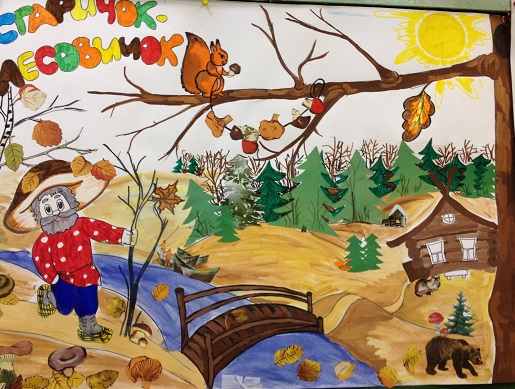 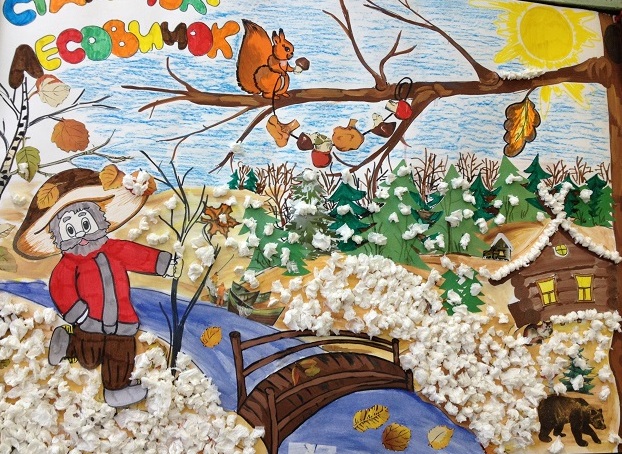 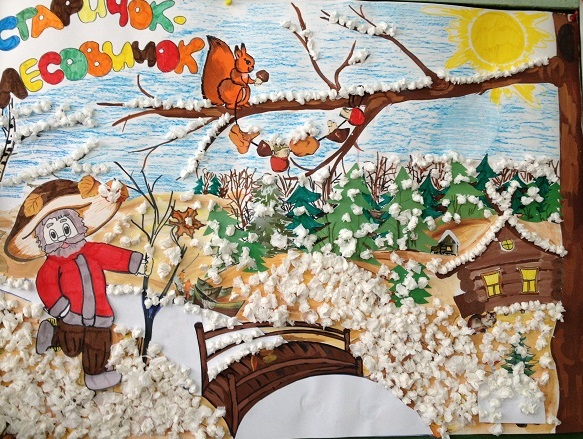 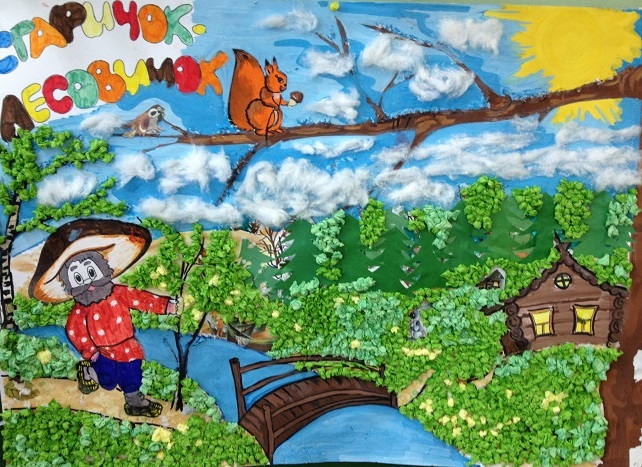